New Test Beam at Fermilab
Current Test beam is very successful, but also often oversubscribed
Users have also requested different beam energies and capabilities 
We’re looking to take advantage of the PIP-II and the new BR
Multiple beam lines 
Upgraded facility instruments 
Well understand beam is key 
We could always use help! 
Simulations, placement, etc.
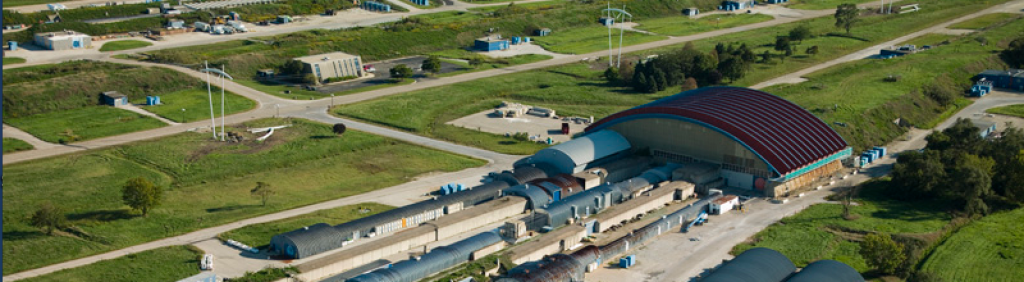 Contact: Evan Niner (edniner@fnal.gov), Mandy Kiburg (rominsky@fnal.gov)